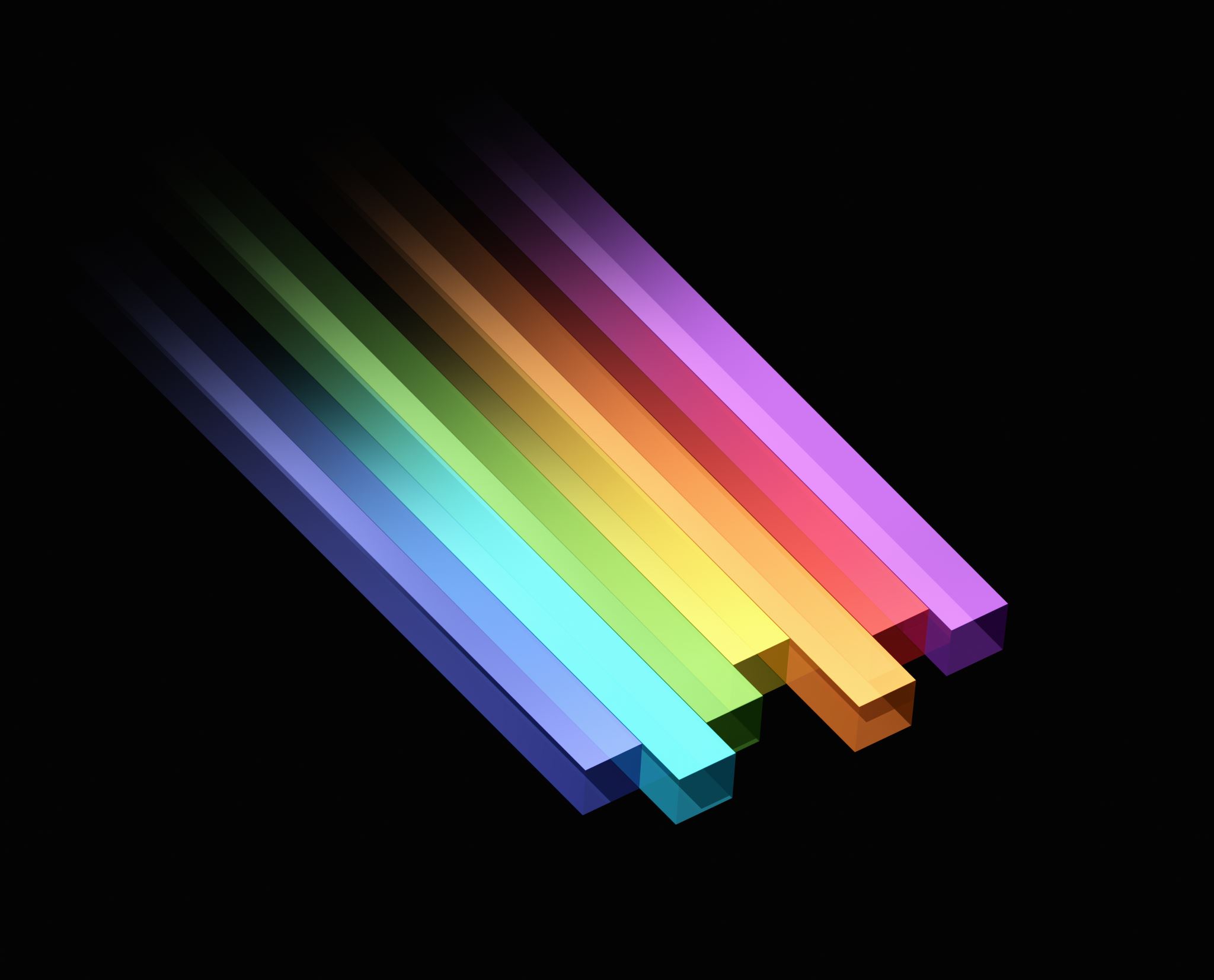 LGBTQIA+
Edward and Olivier
What is it?
What is the meaning of LGBTQ? The terms lesbian, gay, bisexual, transgender, and questioning (LGBTQ) describe distinct groups within the gay culture. The early initiatives for people who were gay focused mostly on men. So, in an attempt to draw attention to issues specific to gay women, "lesbian" is often listed first.
The flags
There are multiple pride flags for different sexualities and genders. Here are a few:
Different sexualities and their meanings:
The pride flag
This flag is for all sexualities in the LGBTQ+ community.
Transgender
Transgender people are people whose gender identity is different from the gender they were thought to be at birth. “Trans” is often used as shorthand for transgender. When we're born, a doctor usually says that we're male or female based on what our bodies look like.
Bisexual
sexually attracted not exclusively to people of one particular gender; attracted to both men and women.
Non-binary
Non-binary or genderqueer is an umbrella term for gender identities that are neither male nor female‍—‌identities that are outside the gender binary.
Intersex
Intersex is a general term used for a variety of situations in which a person is born with reproductive or sexual anatomy that doesn't fit the boxes of female or male. Sometimes doctors do surgeries on intersex babies and children to make their bodies fit binary ideas of male or female.
Lesbian
A lesbian is a woman who is physically and romantically attracted to other women. Lesbianism is a form of homosexuality.
Asexual
Asexual is the lack of sexual attraction to others, or a low interest in sexual activity. Some people consider asexuality to be their sexual orientation, and others describe it as an absence of sexual orientation.
pansexual
Pansexuality is the attraction to people regardless of their gender. Pansexual people are sexually attracted to people of every gender identity.
Gay
Gay is a term that primarily refers to a homosexual person or the trait of being homosexual.
Genderfluid
Denoting or relating to a person who does not identify themselves as having a fixed gender.
straight
Heterosexual (straight) - describes a person who is attracted only or almost only to the "other" gender